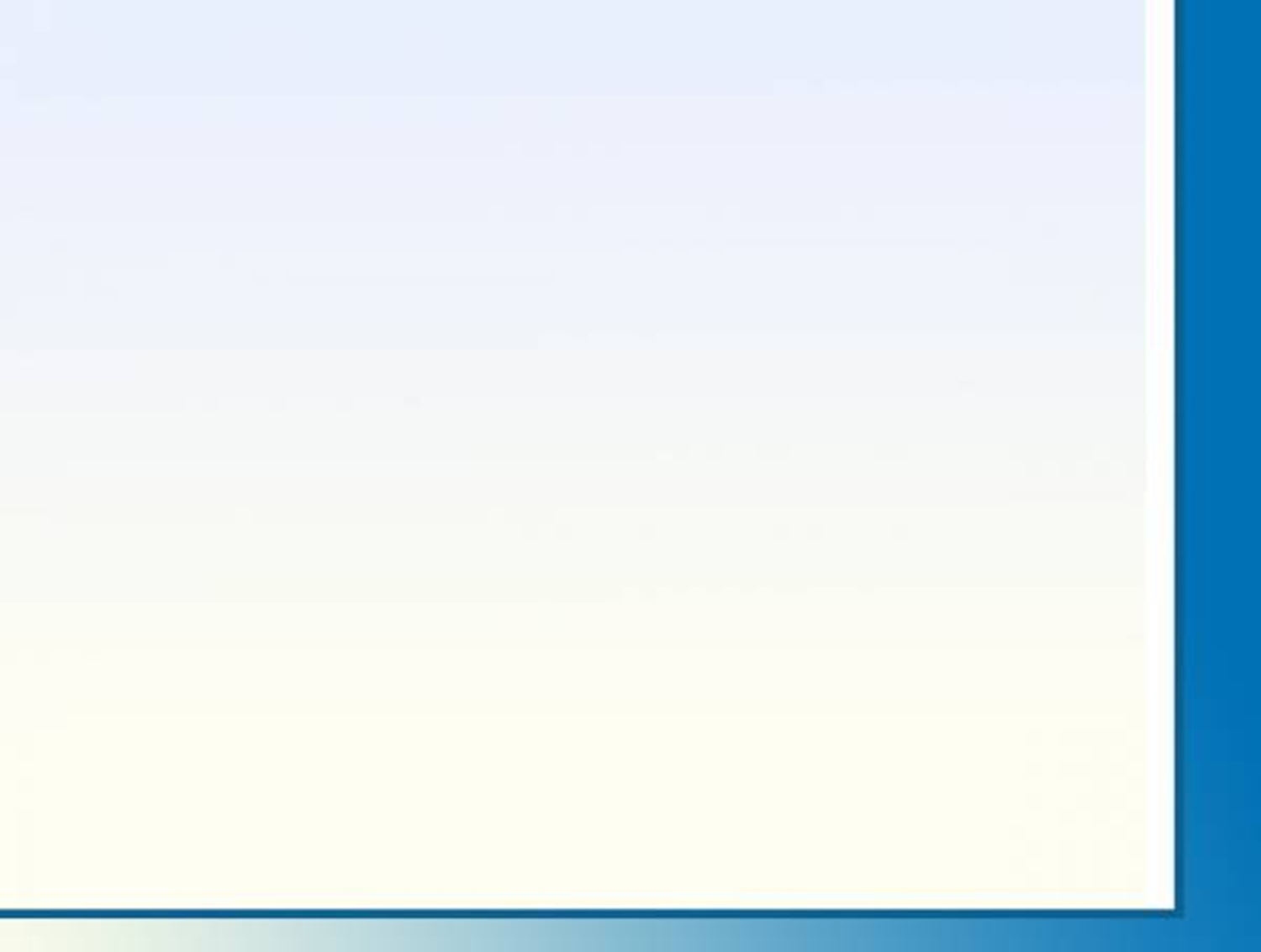 Что за прелесть эти сказки
Первый факт 
Сказка – средство профилактики и коррекции…
Эффект влияния
Формирование необходимых навыков поведения в определенных ситуациях
Второй факт 
Сказка –  один из видов коммуникации…
Эффект влияния
Расширение словарного запаса ребенка,  развитие связной, логичной,  эмоциональной, образной, красивой речи
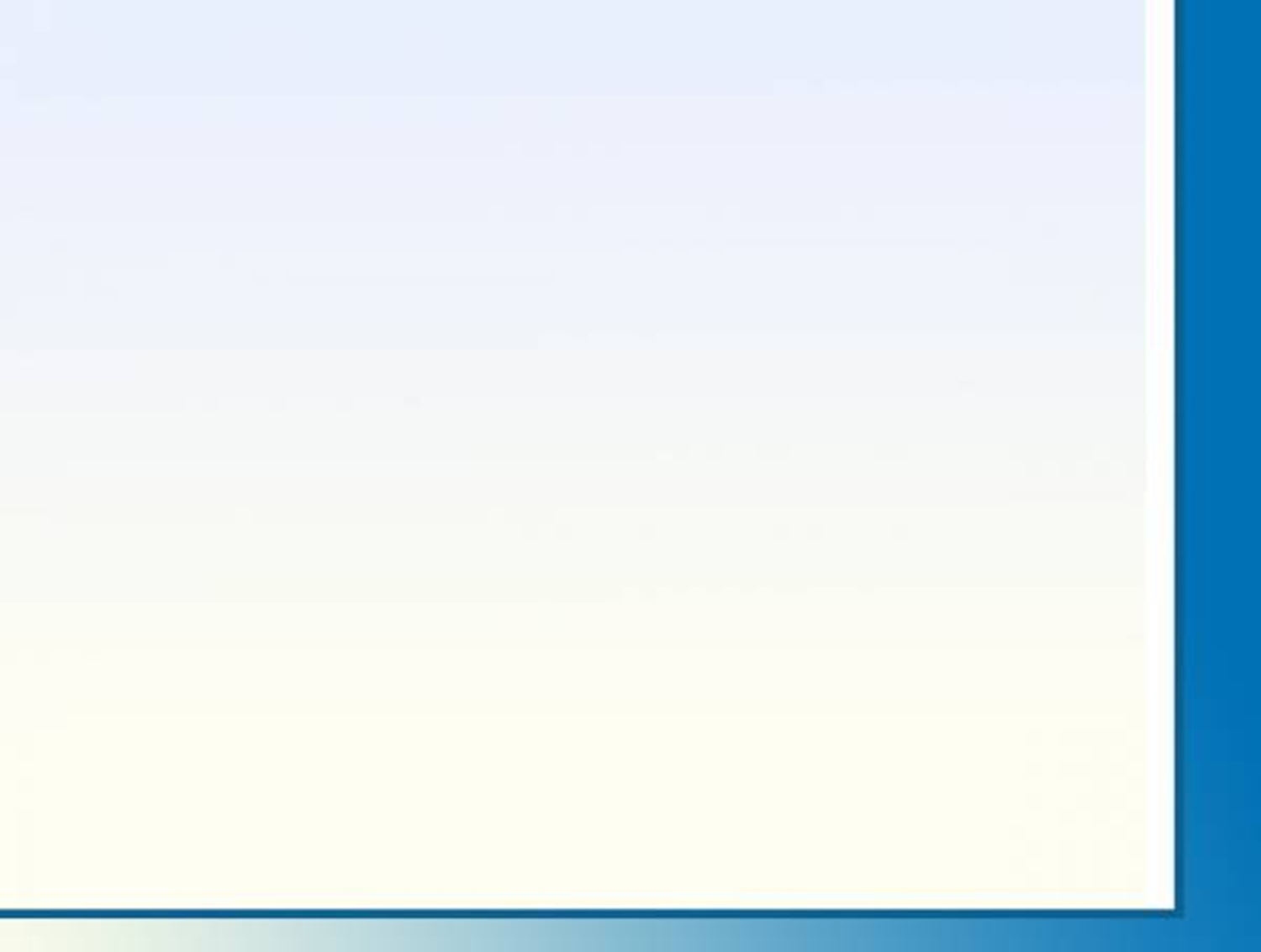 Третий факт 
Сказка –театр
Эффект влияния
Преодоление скованности детского мышления, пробуждение  в ребенке способности импровизировать, придумывать, доказывать, рассуждать
Четвертый факт 
Сказка - имидж - терапия
Эффект влияния
Прожив жизнь сказочного образа, ребенок приобретает  дополнительную силу
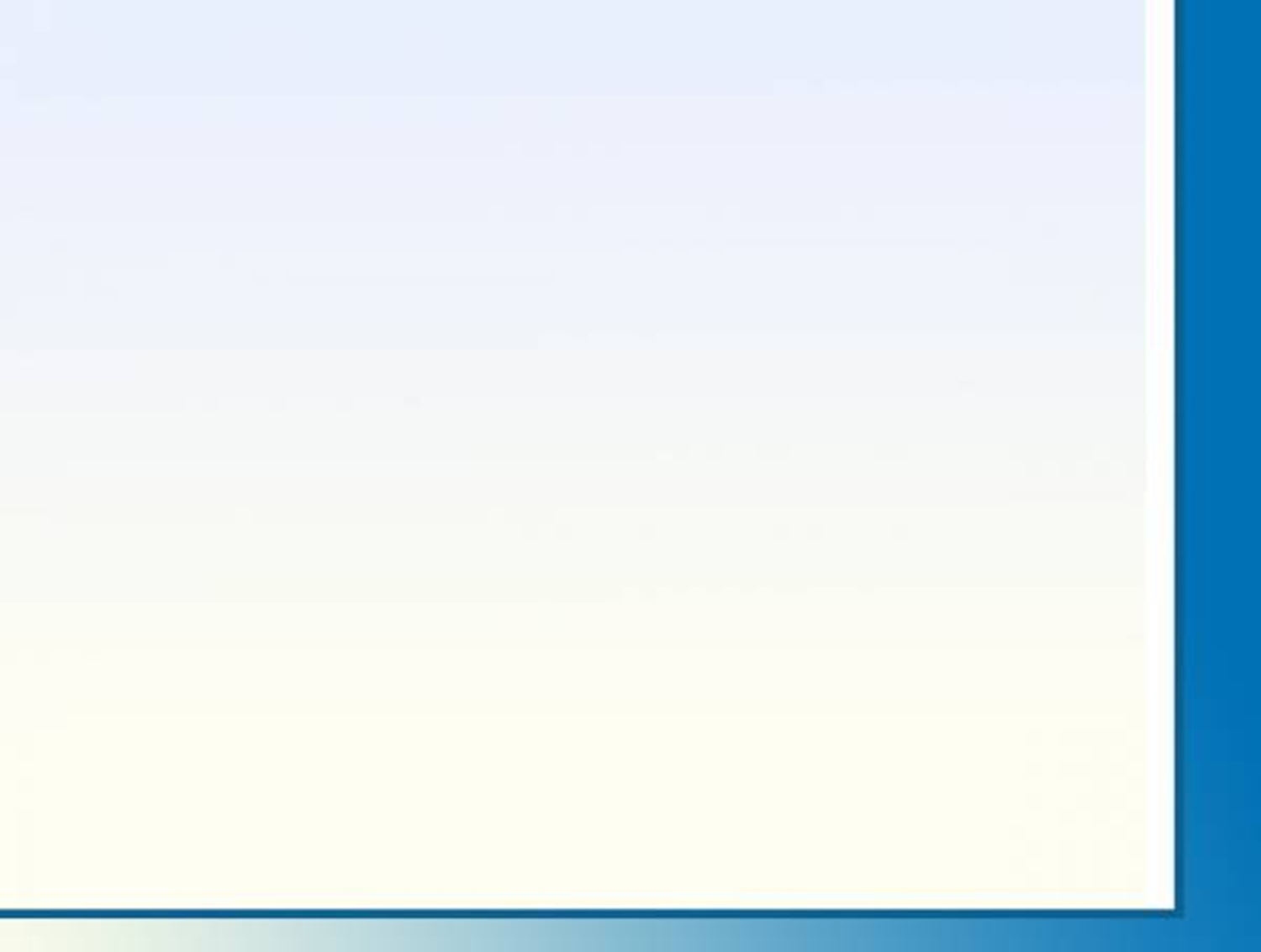 Пятый факт 
Сказку можно рисовать, петь, лепить и танцевать…
Эффект влияния
Развитие детского творчества, удовлетворение в самовыражении
Шестой факт 
Сказка и словотворчество ходят рядом
Эффект влияния
О чем - бы не говорила сказка, на самом деле ребенок расскажет в ней о себе
Седьмой факт 
Сказка – способ релаксации
Эффект влияния
Снятие напряжение, достижение эмоционального равновесия